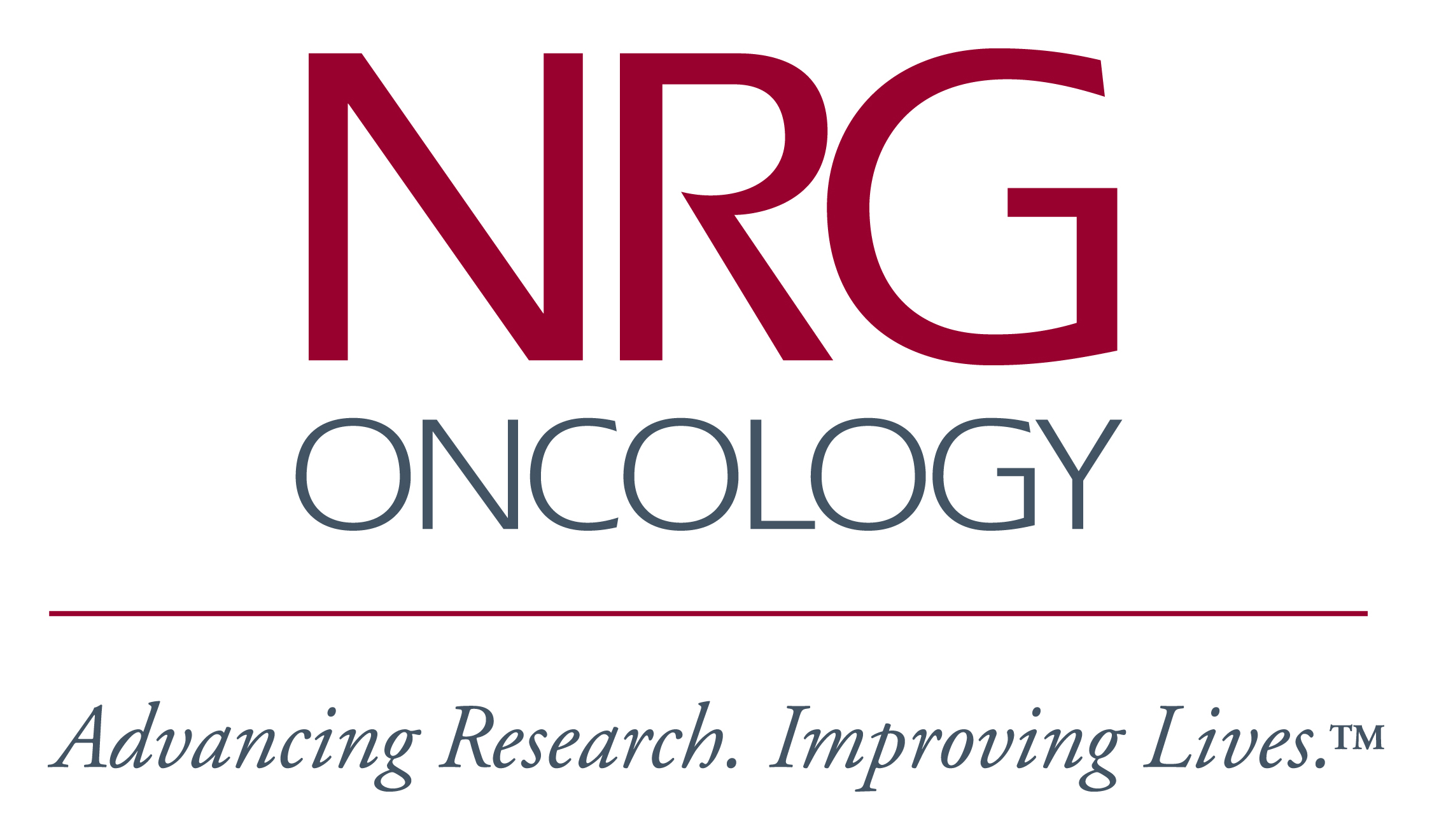 NRG Network Requirements
Required to credit 15 patient cases per year to NRG
Maintain satisfactory data quality and audit performance
15 cases from the entire NRG portfolio
Affiliate accrual will count toward the 15 case requirement
NCTN accrual credited to NRG will also count
NRG Network Site Locations
47 states in the US plus Puerto Rico
4 Canadian provinces
11 additional international Main Member sites located in 8 countries
NRG Oncology Main Member, LAPS, and 
NCORP Institutions as of December 2019
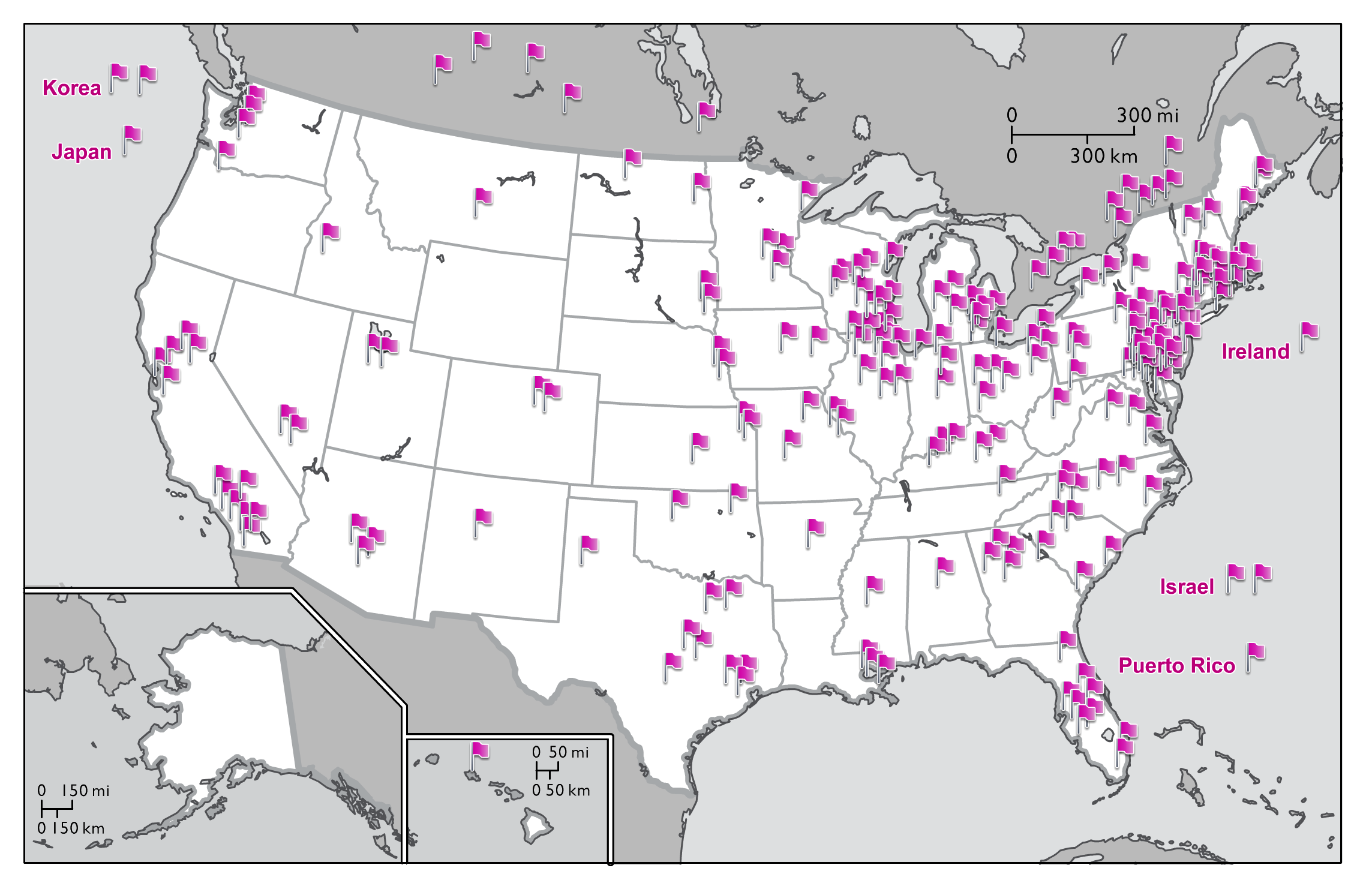 China
Singapore
Switzerland
Australia
NRG Networks
Lead Academic Performance Sites (LAPS)	  32
National Community Oncology 
	Research (NCORP) Sites							  29
Minority/Underserved NCORP Sites				  11
Other Centers											125
													Total		197
NRG OncologyAccrual by Network CategoryJanuary 1 – December 31, 2019
NCORP &
M/U NCORP
27%
LAPS
33%
Top Accruing Main MembersNRG Oncology TrialsJanuary 1 – December 31, 2019
Seoul National University Hospital
University Health Network-Princess Margaret Hospital 
Sun Yat-sen University Cancer Center 
CHU de Quebec-L’Hotel-Dieu de Quebec (HDQ)
University of Maryland/Greenebaum Cancer Center
	Women and Infants Hospital
6.	University of Cincinnati / Barrett Cancer Center
	University of Iowa / Holden Comprehensive Cancer Center
7.	UC San Diego Moores Cancer Center
8.	The US Oncology Network
	Loyola University Medical Center
Top Accruing Lead Academic Participating Sites (LAPS)NRG Oncology TrialsJanuary 1 – December 31, 2019
University of Oklahoma Health Sciences Center LAPS
	CWRU Case Comprehensive Cancer Center LAPS
	Washington University – Siteman Cancer Center LAP
Wayne State University – Karmanos Cancer Center LAPS
University of Texas MD Anderson Cancer Center LAPS
University of Texas Southwestern Medical Center LAPS
	Memorial Sloan – Kettering Cancer Center LAPS
	Thomas Jefferson University Hospital LAPS
Ohio State University Comprehensive Cancer Center LAPS 
Dana-Farber / Partners CancerCare LAPS
	Mayo Clinic LAPS
	University of Michigan Comprehensive Cancer Center LAPS
Top Accruing NCI Community Oncology Research Program (NCORP)NRG Oncology TrialsJanuary 1 – December 31, 2019
1.	Kaiser Permanente NCI Community Oncology Research Program
Southeast Clinical Oncology Research Consortium NCORP
Heartland Cancer Research NCORP
Metro Minnesota Community Oncology Research Consortium
Delaware/Christiana Care NCI Community Onc Research Program
6.	New Mexico Minority Underserved NCORP
7.	University of Kansas Cancer Center – MCA Rural MU NCORP
	Pacific Cancer Research Consortium NCORP
8.	Georgia NCI Community Oncology Research Program
Michigan Cancer Research Consortium NCORP
Top Accruing Non-US SitesNRG Oncology TrialsJanuary 1 – December 31, 2019
1.	University Health Network-Princess Margaret Hospital 
2.	Sun Yat-sen University Cancer Center
3.	CHU de Quebec-L'Hotel-Dieu de Quebec (HDQ)
4.	Centre Hospitalier Universitaire de Sherbrooke-Fleurimont
5.	Odette Cancer Centre- Sunnybrook Health Sciences Centre
6.	Seoul National University Bundang Hospital
7.	Fudan University Shanghai Cancer Center
	The Research Institute of the McGill University Health Centre
	Gangnam Severance Hospital
8.	Allan Blair Cancer Centre
Voting Members
Voting Members shall be those Main Members that accrue at least 25 patients per year either as an average over (3) years or in the most recently completed calendar year and meet data timeliness and quality requirements
2020 New Voting Members
2020 New Voting Members
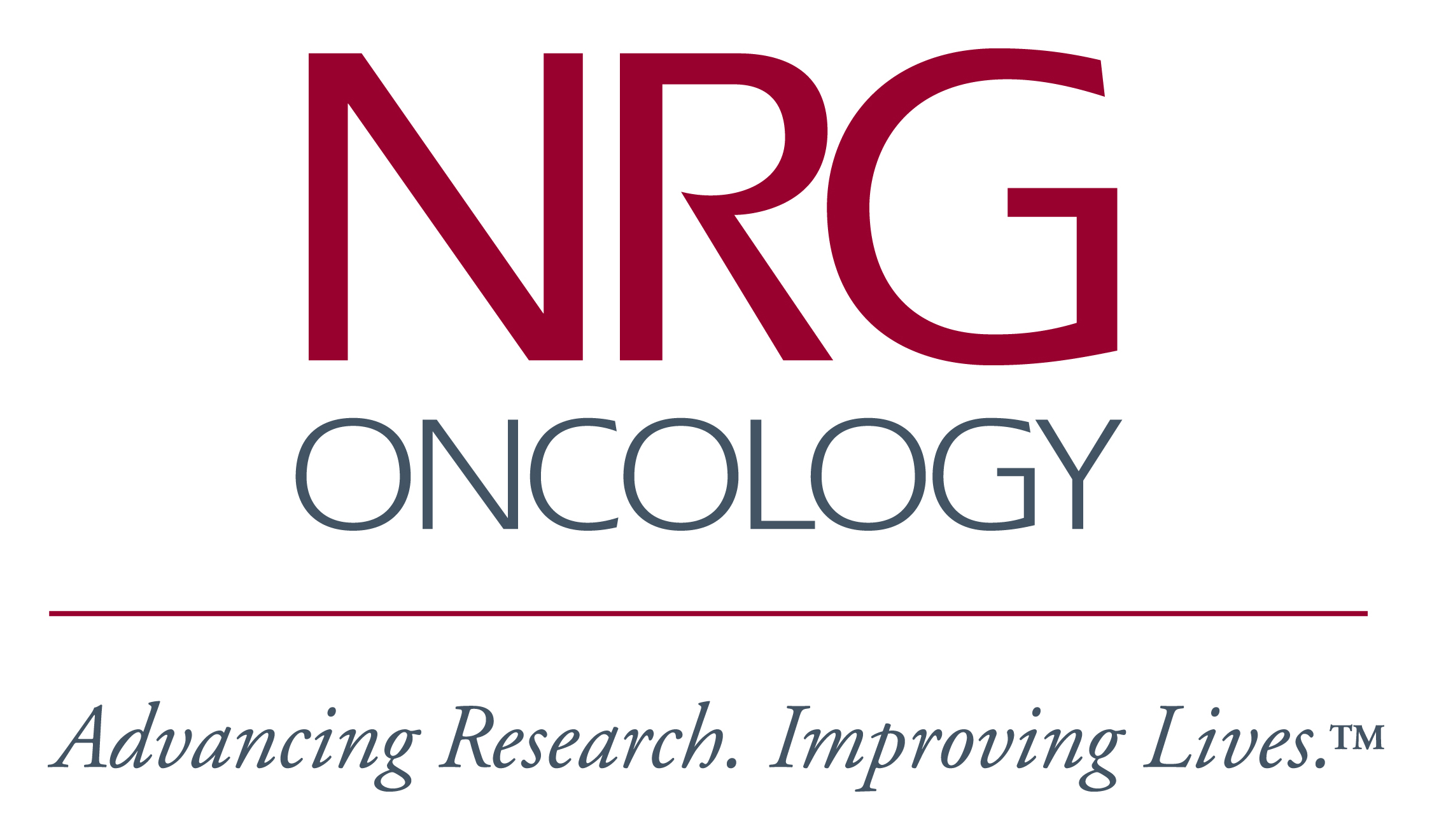